Developing Compelling Broader Impact Statements in Grant Proposals
March 28, 2024
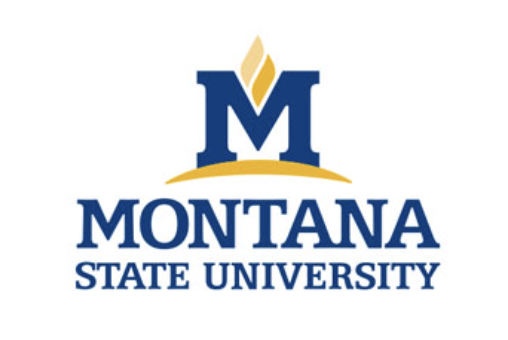 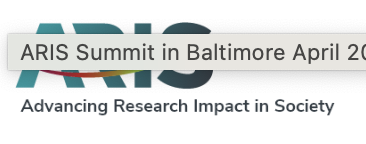 Today we will…
Overview of broader impacts (BI) and why they matter
Evaluate case study BI plan using the BI Toolkit Rubric 
BI Toolkit
Developing and sharing BI plans using the BI Toolkit Wizard
Some NSF review context
On average, NSF receives ~50,000 proposals per year
~26% funding rate
Proposals evaluated using two review criteria:
Intellectual merit—the potential to advance knowledge, and
Broader impacts—the potential to benefit society and contribute to the achievement of specific, desired societal outcomes
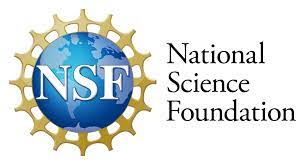 What are broader impacts?
Definition: Broader impacts—the potential to benefit society and contribute to the achievement of specific, desired societal outcomes
NSF is open to a wide variety of approaches to Broader Impacts; not prescriptive and innovation encouraged!
These broader impacts may be accomplished three ways:
The research itself
Activities that are directly related to specific research projects, or 
Activities that are supported by, but are complementary to, the project
Requires both practices (what you do) and communication (how you talk about what you do in your proposal and beyond)
A brief history of broader impacts
1950: NSF established as an independent federal agency by Congress to: 1) Promote the progress of science; and 2) Advance the national health, prosperity and welfare (look familiar?)
1960s: Broader impacts in some form were considered
1997: Became a separate and distinct criterion for proposal review (IM & BI)
2007: emphasis on “transformative research”
A brief history of broader impacts (continued)
2011: National Science Board issued report on NSF’s review criteria and set forth three merit review principles (ROI for taxpayer $)
Advance, if not transform, the frontiers of knowledge
Contribute more broadly to achieving societal goals
Appropriate metrics for assessment and evaluation of project success
2017: NSF established National Association for Broader Impacts (NABI)
2018: Center for Advancing Research Impact in Society (ARIS) founded at U Missouri
2024: NSF decides it will change name of “Broader Impacts” to “Societal Benefit”
Why care about broader impacts?
Clarifying for yourself why you do your research - core values/motivations
Identifying and communicating the benefit to society of your research
Creative possibilities for applying research for public benefit
Improving society
Grant $$
Visibility/publicity of research
Potential to build and sustain partnerships/engagement outside academia
Greater awareness of networks to tap for future projects
Applicability to other funding sources beyond NSF
Review criteria: how does NSF evaluate broader impacts?
Your proposal to NSF must clearly state how your activities will contribute to one or more desired societal outcomes. Grant reviewers will evaluate your Broader Impacts statement on these five criteria:
What is the potential for the proposed activity to benefit society or advance desired societal outcomes?
To what extent do the proposed activities suggest and explore creative, original or potentially transformative concepts?
Is the plan for carrying out the proposed activities well-reasoned, well-organized and based on sound rationale? Does the plan incorporate a mechanism to assess success?
How well qualified is the individual, team or institution to conduct the proposed activities?
Are there adequate resources available to the principal investigator (either at the home institution or through collaborations) to carry out the proposed activities?
Remember…
Your project's broader impact activities don't need to be a separate add-on to your research. Your project can have broader impacts through:
Your research activities
Activities directly related to your research
Activities that are supported by, but complementary to, your research activities
ARIS Broader Impacts Toolkit
A tool to devise a thorough Broader Impacts plan: https://aris.marine.rutgers.edu/
What are Broader Impacts: https://youtu.be/Lvta88_ZO2k
BI Rubric
ARIS BI Rubric Case Study: https://aris.marine.rutgers.edu/tutorial.php
BI Wizard - Planning Guide
https://aris.marine.rutgers.edu/wizard/intro.php
BI Wizard - Try the Project Planning Tool with your own project
https://aris.marine.rutgers.edu/wizard/step0_intro.php
To summarize: Things to consider when crafting your BI statements
Does your BI statement address a demonstrated need?
Are the needs of those participating in your project described?
Are the benefits to participation described?
Is the length of the engagement with the participants described and adequate?
Is there a mechanism described for reaching them?
Workshop and discuss your own statements in groups on the following prompts
Who will I work with?
How and where will I work with them?
What effective practices support my proposed approach?
How will I know if I have been successful/effective?
And how much will all this cost?
Some BI support at MSU and other resources
Nika Stoop, Assistant Director, Center for Faculty Excellence: nikastoop@montana.edu
Suzi Taylor, Director, Math and Science Resource Center: taylor@montana.edu
Nicole Motzer, Director, Office of Research Development: nicole.motzer@montana.edu
Daniel Grant, Associate Director of Research Development for Extension & Engagement: daniel.grant1@montana.edu
ARIS Broader Impacts Toolkit: https://aris.marine.rutgers.edu/